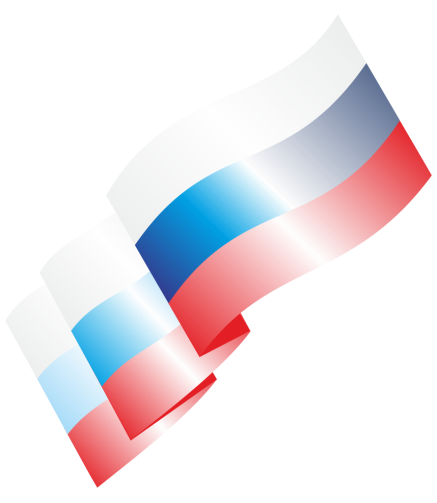 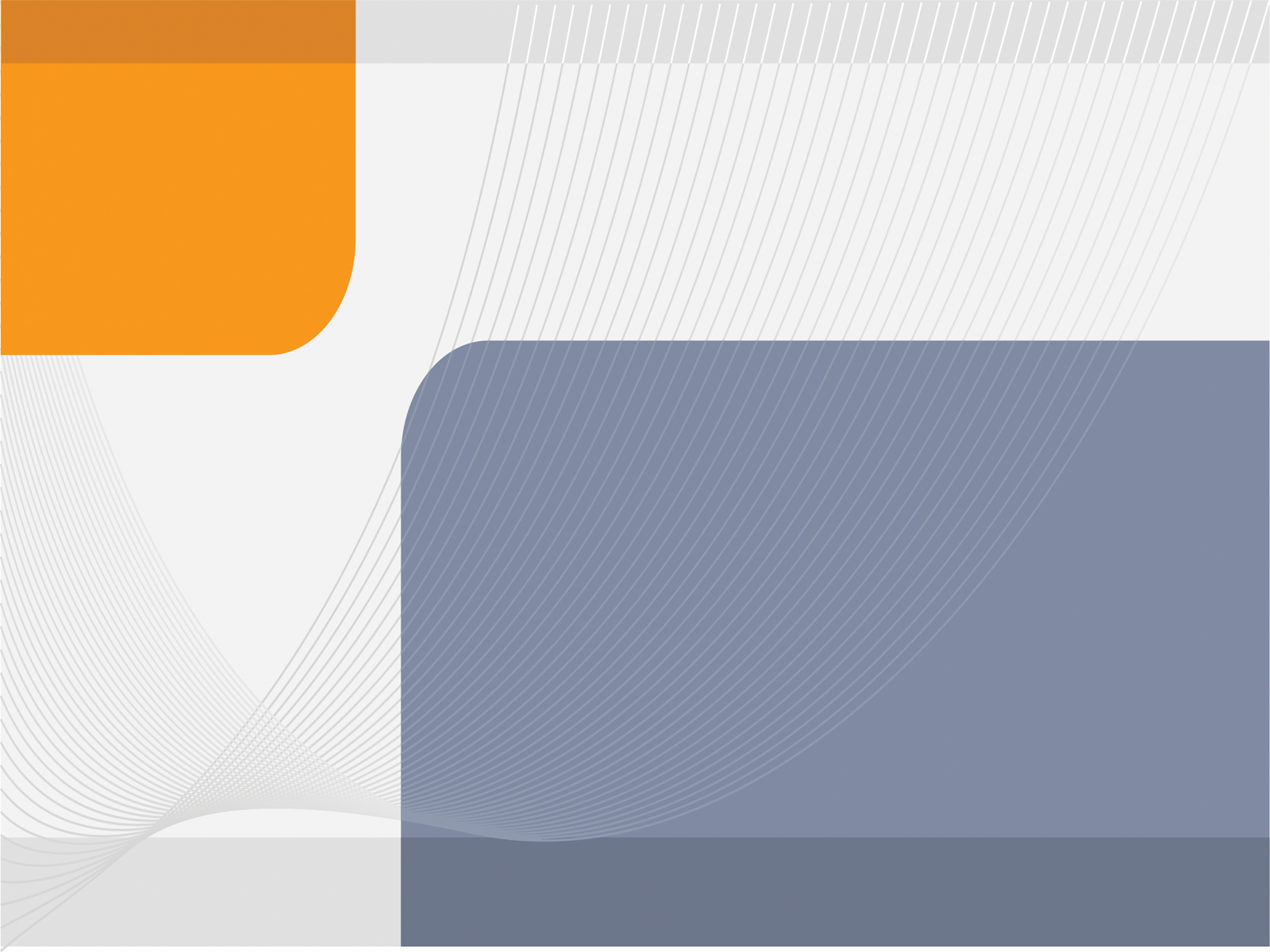 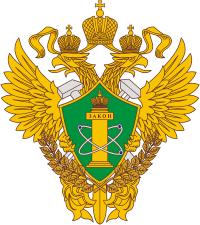 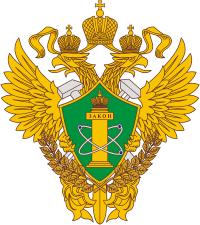 Доклад 
заместителя руководителя
 Сибирского управления Ростехнадзора

Колегова 
Дмитрия Валерьевича
Сибирское управление Федеральной службы по экологическому, технологическому и атомному надзору
«О правоприменительной практике 
Сибирского управления
Федеральной службы по экологическому, технологическому и атомному надзору
в ΙΙΙ квартале 2018 года»
Кемерово
29 ноября 2018 год
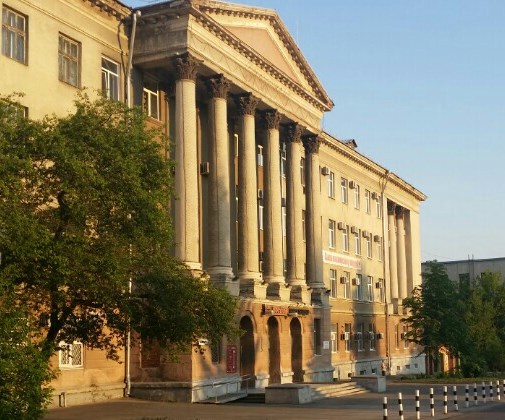 По состоянию на 01 октября 2018 г. Сибирскому управлению Ростехнадзора поднадзорно:
●   3832 организации, осуществляющие деятельность в области промышленной безопасности;

●   9947 опасных производственных объектов;
●   30 тепловых электростанций;
●   126 электросетевых организаций;
●   53 теплосетевых организаций;
●   более 311 тысяч километров линий электропередач;
●   более 8 тысяч котельных;
●   свыше 20 тысяч километров тепловых сетей;
●   365 объектов капитального строительства;
●   18 тыс. км магистральных трубопроводов.
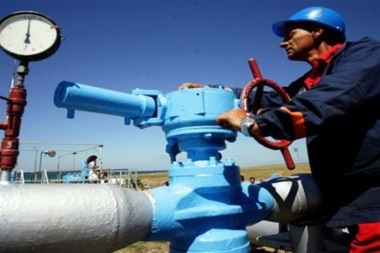 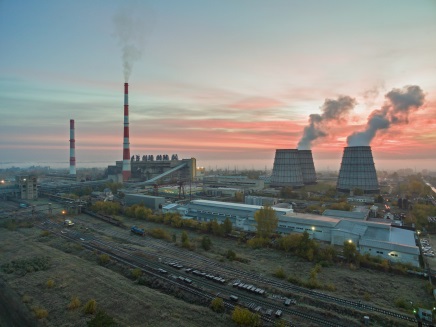 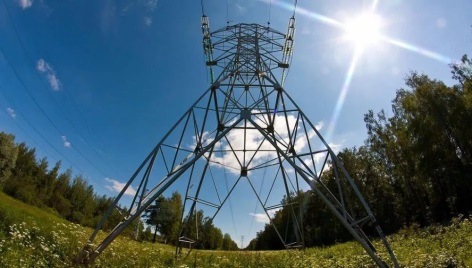 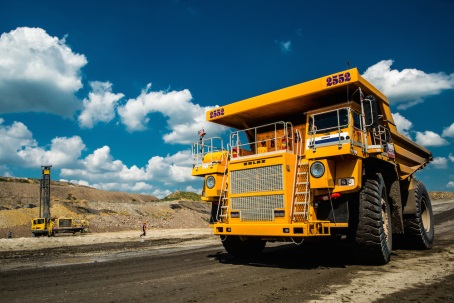 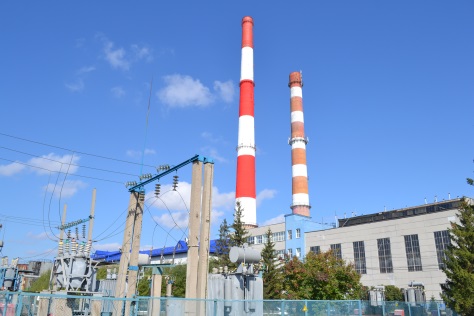 < 2 >
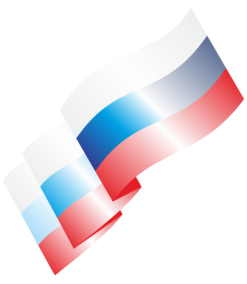 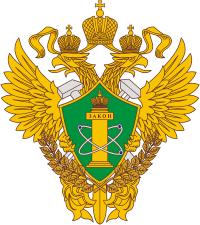 < 3 >
Краткая информация о смертельных несчастных случаях, произошедших на территориях, поднадзорных Сибирскому управлению Ростехнадзора
за 9 месяцев 2018 г.
Кемеровская область - 108 случаев причинения вреда жизни, здоровью граждан, в т.ч. 8 смертельных; 

Алтайский край - 6 случаев причинения вреда жизни, здоровью граждан, в т.ч. 3 смертельных;
 
Новосибирская область - 4 случая причинения вреда жизни, здоровью граждан; 

Омская область - 1 случай причинения вреда жизни.
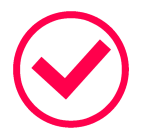 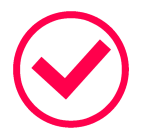 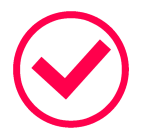 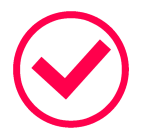 ш. «Юбилейная» АО «Топром»;
ш. «Осинниковская» ООО «РУК»;
ООО «Участок «Коксовый»;
ш. «Есаульска» ООО «РУК»;
АО «Евразруда» Горно-Шорский ф-л;
АО «Завод «Универсал»;
Ш.Южная ф-л АО «Черниговец»
Ф-л ОАО МРСК-Сибири – Кузбассэнерго – РЭС».
МУП «Яровской теполоэлектрокомплекс;
ООО «Юникон»;
ОАО «Сибирь-Полиметаллы» Корбалихинский рудник.
Слайд № 9
< 4 >
Краткая информация об авариях, произошедших на территориях, поднадзорных Сибирскому управлению Ростехнадзора
за 9 месяцев 2018 г.
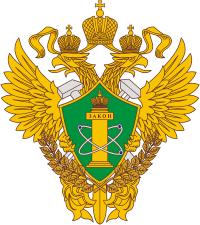 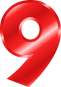 Всего =
Кемеровская 
область


1. ш. им. Ленина ф-л «Южный Кузбасс – выброс опасных веществ- пострадавших нет;
2. ООО ш.«Грамотеинская» – эндогенный пожар - пострадавших нет;
3. АО «ШУ «Талдинское-Южное» – признаки самонагревания угля - пострадавших нет;
4. ООО «Химпром» – выброс хлора через вентиль, 1 пострадавший.
Алтайский 
край


1. МУП «Яровской теполоэлектрокомплекс», г. Яровое, разрыв трубы на котле, Групповой 1 смертельный+1 легкий;
2. ООО «Юникон», г. Барнаул, 1 смертельный.
Томская 
область


1. АО «Сибирский химический комбинат» - отключение электроэнергии - пострадавших нет;
Омская 
область


1. ООО «Омскмонтаж Кран» – падение башенного крана, 1 тяжелый;
2. АО «Омскгазстройэксплуатация» – повреждение газопровода, пострадавших нет.
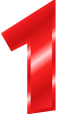 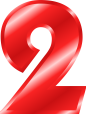 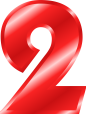 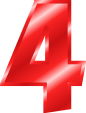 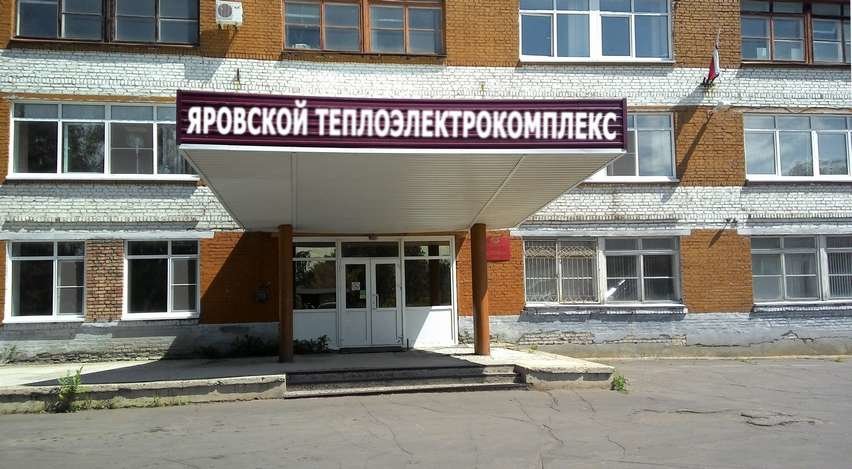 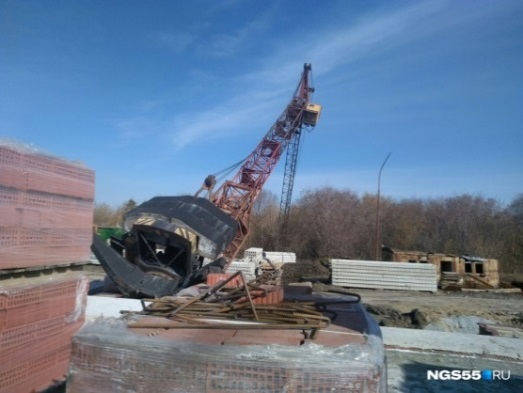 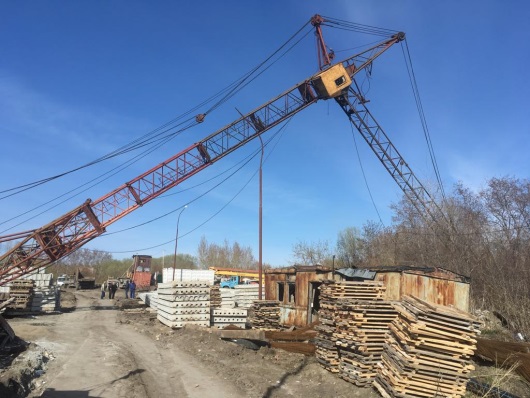 < 5 >
Основные причины несчастных случаев и аварий
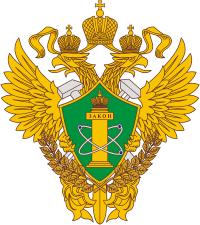 несоблюдение требований промышленной безопасности;

ведение работ опасными методами;

низкий уровень подготовки специалистов по вопросам промышленной безопасности при эксплуатации опасных производственных объектов.
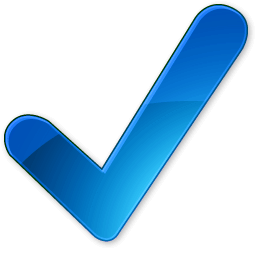 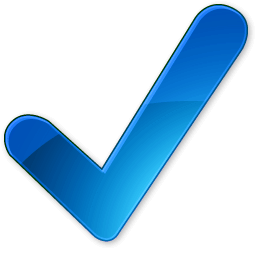 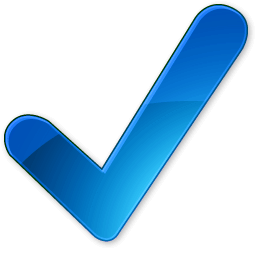 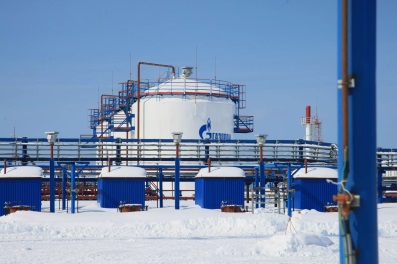 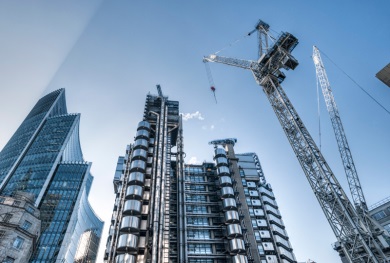 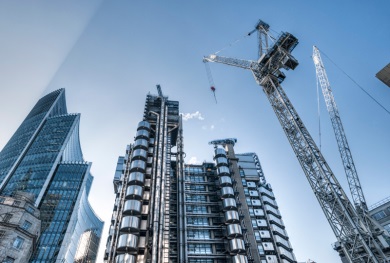 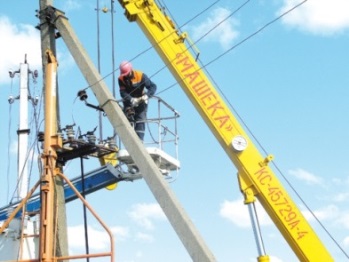 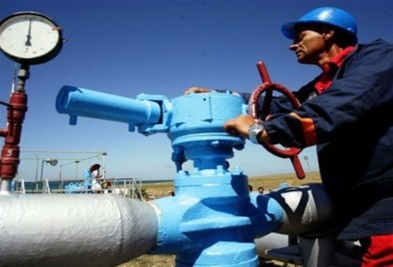 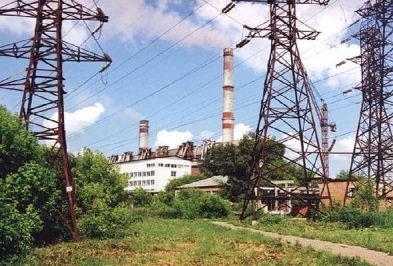 < 7 >
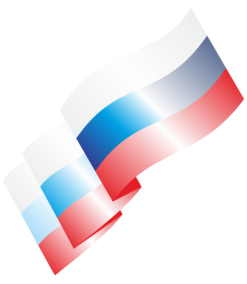 Профилактическая работа
Сибирского управления Ростехнадзора
на поднадзорных предприятиях
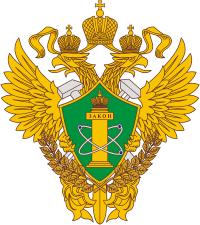 выдача предостережений о недопустимости нарушения обязательных требований действующего законодательства без взаимодействия с юридическим лицом;

информирование поднадзорных организаций об основных, наиболее часто встречающихся нарушениях, выявленных при проверках на объектах энергетики путем размещения информации на официальном интернет сайте;

ежеквартальное проведение Сибирским управлением Ростехнадзора публичных обсуждений в рамках реализации приоритетной программы «Реформа контрольно-надзорной деятельности».
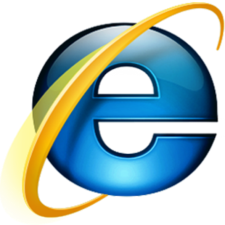 «Официальный сайт»
 http://www.usib.gosnadzor.ru
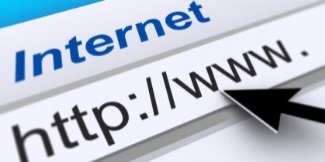 < 7 >
Основные изменения действующего законодательства при организации и осуществлении  государственного контроля
Постановление Правительства РФ от 10.02.2017 г. № 166 «Об утверждении Правил составления и направления предостережения о недопустимости нарушения обязательных требований, подачи юридическим лицом, индивидуальным предпринимателем возражений на такое предостережение и их рассмотрения, уведомления об исполнении такого предостережения»;

Приказ Ростехнадзора от 25.11.2016 г. № 494 «Об утверждении Административного регламента по предоставлению Федеральной службой по экологическому, технологическому и атомному надзору государственной услуги по регистрации опасных производственных объектов в государственном реестре опасных производственных объектов;

Приказ Ростехнадзора от 09.04.2018 № 165 «О внесении изменений в Требования к регистрации объектов в государственном реестре опасных производственных объектов и ведению государственного реестра опасных производственных объектов, утвержденные приказом Федеральной службы по экологическому, технологическому и атомному надзору от 25.11.2016 г. № 495»;

Приказ Ростехнадзора от 15.08.2017 № 313 «О внесении изменений  в Порядок проведения технического расследования причин аварий, инцидентов и случаев утраты взрывчатых материалов промышленного назначения на объектах, поднадзорных Федеральной службе по экологическому, технологическому и атомному надзору, утвержденный приказом Федеральной службы по экологическому, технологическому и атомному надзору от 19.08.2011 г. № 480»;
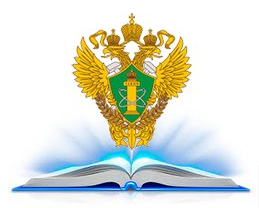 < 8 >
Постановление Правительства РФ от 4.08.2017 г. № 930 «О внесении изменений в некоторые акты Правительства Российской Федерации в части установления обязанности использования проверочных листов (списков контрольных вопросов) при проведении плановых проверок»;

Приказ Ростехнадзора от 21.12.2017 г. № 556 «Об утверждении формы проверочного листа (списка контрольных вопросов), используемого Федеральной службой по экологическому, технологическому и атомному надзору при проведении плановой проверки в рамках осуществления федерального государственного надзора в области безопасности гидротехнических сооружений»;

Приказ Ростехнадзора от 21.12.2017 г. № 557 «Об утверждении форм проверочных листов (списков контрольных вопросов), содержащих обязательные требования к обеспечению безопасности в сфере электроэнергетики и (или) требования безопасности в сфере теплоснабжения, которые подлежат применению при проведении плановых проверок поднадзорных субъектов (объектов) при осуществлении федерального государственного энергетического надзора»;

Постановление Правительства РФ от 10.05.2017 г. № 543 «О порядке оценки готовности субъектов электроэнергетики к работе в отопительный сезон»;
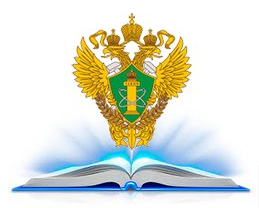 < 9 >
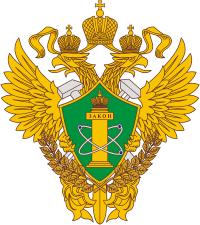 01.09.2018 г.
вступил в силу Федеральный закон от 23.04.2018 г. № 94-ФЗ «О внесении изменений в Федеральный закон «О защите прав юридических лиц и индивидуальных предпринимателей при осуществлении государственного контроля (надзора) и муниципального контроля». 

Федеральным законом устанавливается требование об уведомлении органов Ростехнадзора о начале деятельности по монтажу, демонтажу и эксплуатации лифтов, подъемных платформ для инвалидов, пассажирских конвейеров (движущихся пешеходных дорожек), эскалаторов.
Уведомление должно быть направлено в период 
с 01.09.2018 г. по 01.03.2019 г.
< 10 >
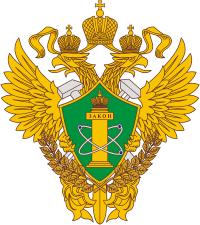 29 июля 2018 г. подписаны изменения в порядок аттестации работников сферы промышленной безопасности, который утверждён в Федеральном законе 
№ 271-ФЗ. 

Поправки вступают в силу с 1 января 2019 года.

Изменения коснулись положений четырех федеральных законов:
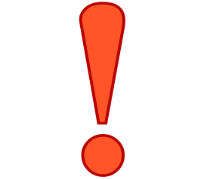 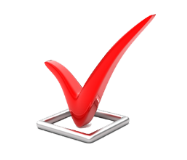 ФЗ №116 от 21.07.1997 г. «О промышленной безопасности опасных производственных объектов»;

ФЗ №117 от 21.07.1997  г. «О безопасности гидротехнических сооружений»;

ФЗ № 35 от 26.03.2003 г. «Об электроэнергетике»;

ФЗ № 273 29.12.2012 г. «Об образовании в Российской Федерации».
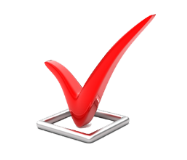 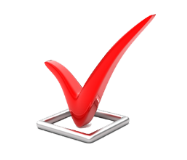 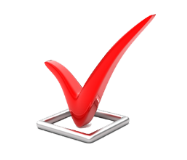 < 11 >
Уважаемые руководители предприятий!

Только одних мер, применяемых Сибирским управлением не достаточно для достижения цели - безопасной и безаварийной работы. Только наша совместная работа сможет привести к снижению уровня производственного травматизма и аварийности, и тогда мы не будем иметь таких результатов, которые мы получили в первом полугодии текущего года.
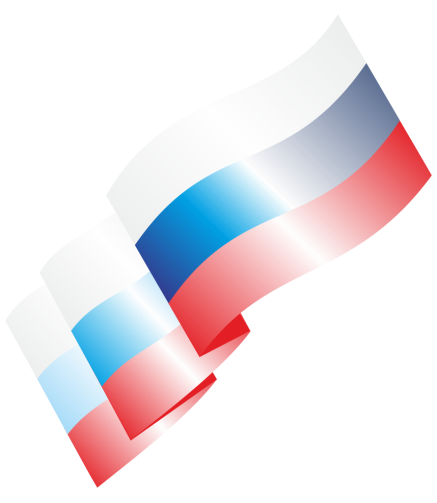 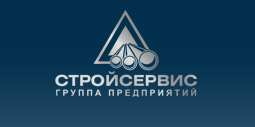 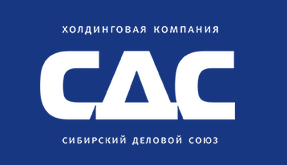 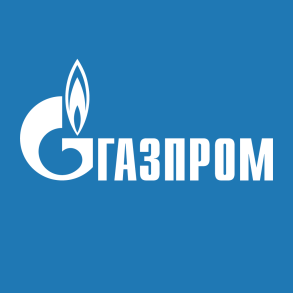 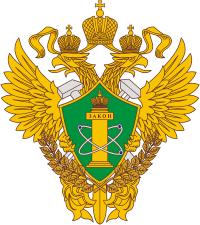 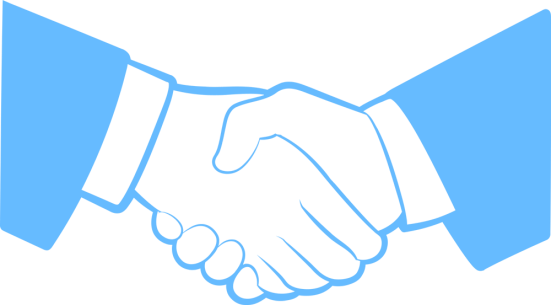 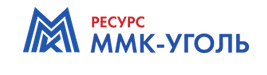 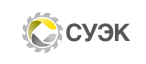 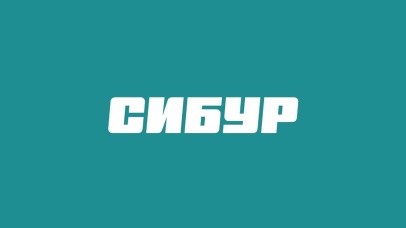 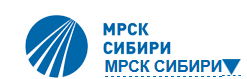 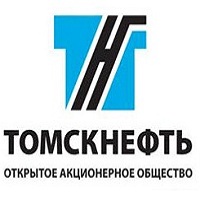 < 12 >
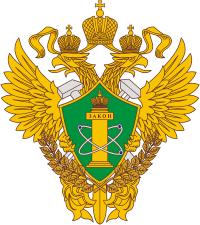 Доклад окончен.Благодарю за внимание!
< 13 >